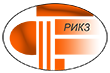 Особенности организации и проведения Национального исследования качества образования (НИКО)
ОРГАНИЗАТОРЫ В УЧРЕЖДЕНИЯХ ОБРАЗОВАНИЯ
УО «РЕСПУБЛИКАНСКИЙ ИНСТИТУТ КОНТРОЛЯ ЗНАНИЙ»
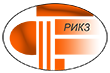 Организация проведения НИКО регламентируется документом
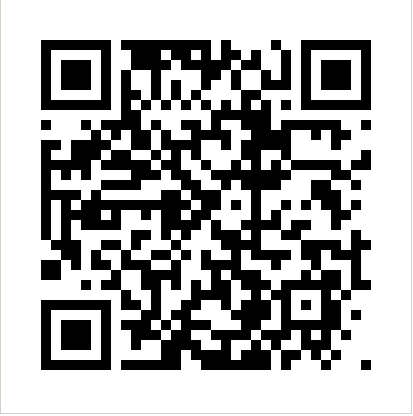 Инструкция о порядке проведения мероприятия «Национальное исследование качества образования»
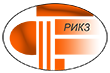 НИКО – оценка функциональной грамотности учащихся.
Дополнительно изучается влияние факторов, обусловливающих уровень функциональной грамотности учащихся, на основе результатов анкетирования участников НИКО.

НИКО проводится с целью получения объективной информации о состоянии системы общего среднего образования для принятия обоснованных управленческих решений в области государственной политики в сфере образования.
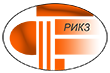 УЧАСТНИКИ НИКО
Учащиеся
учащиеся X класса учреждений общего среднего образования
учащиеся I курса учреждений образования, обеспечивающих освоение программ среднего специального и профессионально-технического образования
Законные представители несовершеннолетних учащихся
Педагогические работники учреждений образования
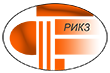 НИКО проводится с использованием автоматизированных информационных систем.
Диагностическая работа
Анкетирование учащихся
Сессия 1 (45 минут)
Задания по двум видам грамотности:
читательская и математическая
или
естественнонаучная и финансовая
Анкетирование законных представителей
Перерыв 10 минут
Сессия 2 (45 минут)
Задания по двум видам грамотности:
читательская и математическая
или
естественнонаучная и финансовая
Анкетирование педагогических работников (включая представителей администрации УО)
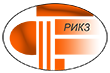 ПОДГОТОВКА НИКО
1. Организация тестирования компьютерной техники в учреждениях образования, отобранных для участия в НИКО (совместно с районными координаторами); 
2. Получение доступа от ГИАЦ  для входа в автоматизированные информационные системы (далее – АС) не позднее чем за 18 календарных дней до проведения НИКО;
3. Внесение в АС для проведения НИКО информации об учреждении образования и учащихся, включая данные для последующей авторизации учащихся (логин и пароль) не позднее чем за 10 календарных дней до проведения НИКО;
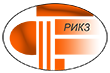 ПОДГОТОВКА НИКО
4. Осуществление отбора участников НИКО в соответствии с процедурой исследования. 
5. Подготовка аудиторий для проведения НИКО (наличие достаточного количества компьютеров, режим проветривания, обеспечение тишины и дисциплины на время проведения тестирования, а также безопасных условий пребывания участников НИКО).
6. Подготовка необходимой компьютерной техники в соответствии с требованиями, определенными ГИАЦ.
7. Назначение педагогических работников для сопровождения НИКО в аудитории (2 педагогических работника, не преподающие в классах(группах), в которых обучаются и вопитываются учащиеся, а также специалист в области компьютерных технологий) не позднее чем за 3 рабочих дня до проведения НИКО.
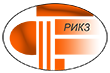 ПОДГОТОВКА НИКОМАТЕРИАЛЫ ДЛЯ УЧАЩИХСЯ, РОДИТЕЛЕЙ И ОРГАНИЗАТОРОВ В УЧРЕЖДЕНИЯХ ОБРАЗОВАНИЯ
На национальном образовательном портале:
Памятка для учащихся по подготовке к НИКО;
Информационные материалы для родителей;
Инструктивно-методические материалы для информирования учащихся о НИКО и проведения репетиционного тестирования в учреждениях образования.
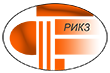 ПРОВЕДЕНИЕ НИКО
Конфиденциальность
 Обеспечение сохранности и конфиденциальности всех материалов исследования.
 Ни при каких обстоятельствах НЕ РАЗРЕШАЕТСЯ копировать защищенные/конфиденциальные материалы НИКО.
 Видеозапись сессий запрещена.
 Настоятельно рекомендуется принять все меры безопасности, чтобы учащиеся не могли сфотографировать материалы при помощи мобильных телефонов или электронных устройств.
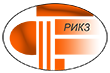 ПРОВЕДЕНИЕ НИКО
Некоторые важные моменты:
При проведении НИКО учащиеся выполняют диагностическую работу и отвечают на вопросы анкеты, педагогические работники учреждений образования и законные представители несовершеннолетних учащихся отвечают на вопросы анкет.
Номер варианта диагностической работы для каждого учащегося, отобранного для участия в НИКО, отображается в АС для проведения НИКО не позднее чем за 2 календарных дня до проведения НИКО.
Организатор проведения НИКО в учреждении образования составляет схему рассадки с учётом распределения вариантов диагностической работы.
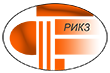 ПРОВЕДЕНИЕ НИКО
Некоторые важные моменты (продолжение):
Проведение НИКО в аудитории сопровождают педагогические работники, не преподающие в классах (группах), в которых обучаются и воспитываются учащиеся.
Педагогические работники в аудитории
обеспечивают размещение участников НИКО,
выдают листы для рабочих записей,
обеспечивают эвакуацию в случае возникновения чрезвычайных ситуаций.
В продолжительность выполнения диагностической работы не включается время, выделенное на подготовительные мероприятия (инструктаж, авторизация).
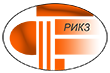 ПРОВЕДЕНИЕ НИКО
Во время проведения НИКО учащимся НЕ РАЗРЕШАЕТСЯ:
проносить, а также использовать в аудиториях, где проводится НИКО, любые предметы, кроме документа, удостоверяющего личность, ручки;
меняться местами, использовать помощь других лиц для выполнения диагностической работы;
вносить информацию в поля для ответов после окончания времени, отведенного на выполнение диагностической работы;
иметь при себе средства связи, фото-, аудио- и видеоаппаратуру, справочные материалы на любом носителе, письменные заметки и иные устройства приема, хранения и передачи информации;
выносить из аудиторий листы для рабочих записей, письменные заметки;
фотографировать задания диагностической работы;
разговаривать между собой, обмениваться любыми материалами и предметами с другими учащимися;
произвольно выходить из аудитории без разрешения педагогического работника.
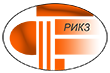 ПРОВЕДЕНИЕ НИКО
Во время проведения НИКО учащиеся МОГУТ:
 выходить из аудитории по уважительной причине (в том числе плохое     самочувствие, физиологические потребности);*
 покинуть аудиторию, завершив выполнение диагностической работы ранее  установленного срока.



*До выхода из аудитории учащийся предупреждается, что его время нахождения вне аудитории включается в общее время выполнения диагностической работы.
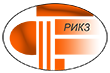 ПРОВЕДЕНИЕ НИКО
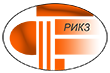 ПРОВЕРКА ОТКРЫТЫХ ЗАДАНИЙ
КАЖДОЕ ВЫПОЛНЕННОЕ ОТКРЫТОЕ ЗАДАНИЕ
РАЙОННАЯ КОМИССИЯ
РАЙОННАЯ КОМИССИЯ
НЕТ РАСХОЖДЕНИЯ РЕЗУЛЬТАТОВ ПРОВЕРКИ
ВВОД РЕЗУЛЬТАТОВ ПРОВЕРКИ В АС
Проверка открытых заданий и ввод результатов проверки в АС осуществляются в течение 2 рабочих дней после распределения заданий между районными комиссиями.
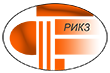 ПРОВЕРКА ОТКРЫТЫХ ЗАДАНИЙ
КАЖДОЕ ВЫПОЛНЕННОЕ ОТКРЫТОЕ ЗАДАНИЕ
РАЙОННАЯ КОМИССИЯ
РАЙОННАЯ КОМИССИЯ
ЕСТЬ РАСХОЖДЕНИЕ РЕЗУЛЬТАТОВ ПРОВЕРКИ
ПРОВЕРКА РЕГИОНАЛЬНОЙ КОМИССИЕЙ
ВВОД РЕЗУЛЬТАТОВ В АС
Проверка открытых заданий и ввод результатов проверки в АС осуществляются в течение 2 рабочих дней после распределения заданий между региональными комиссиями.
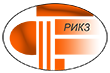 РЕЗУЛЬТАТЫ ПРОВЕРКИ
Организатор НИКО в учреждении образования осуществляет ознакомление учащихся с результатами выполнения диагностической работы в течение 3 рабочих дней после получения результатов выполнения диагностической работы.
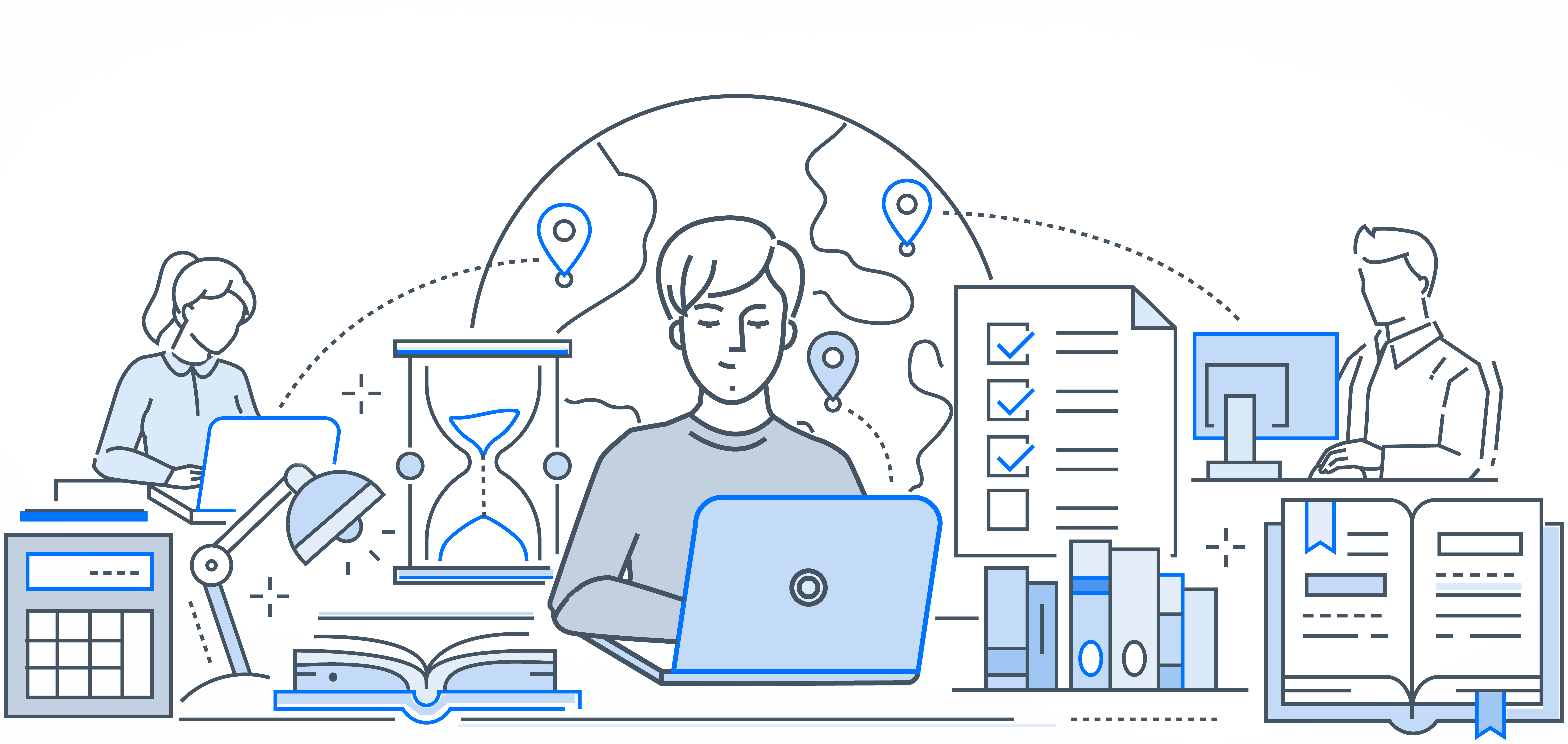 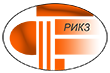 СПАСИБО ЗА ВНИМАНИЕ!
Республика Беларусь,
УО «Республиканский институт контроля знаний»
220049, г. Минск, ул. Чайковского 7, телефон: (017) 237-06-66, факс: (017) 267-85-23,
priem@rikc.by